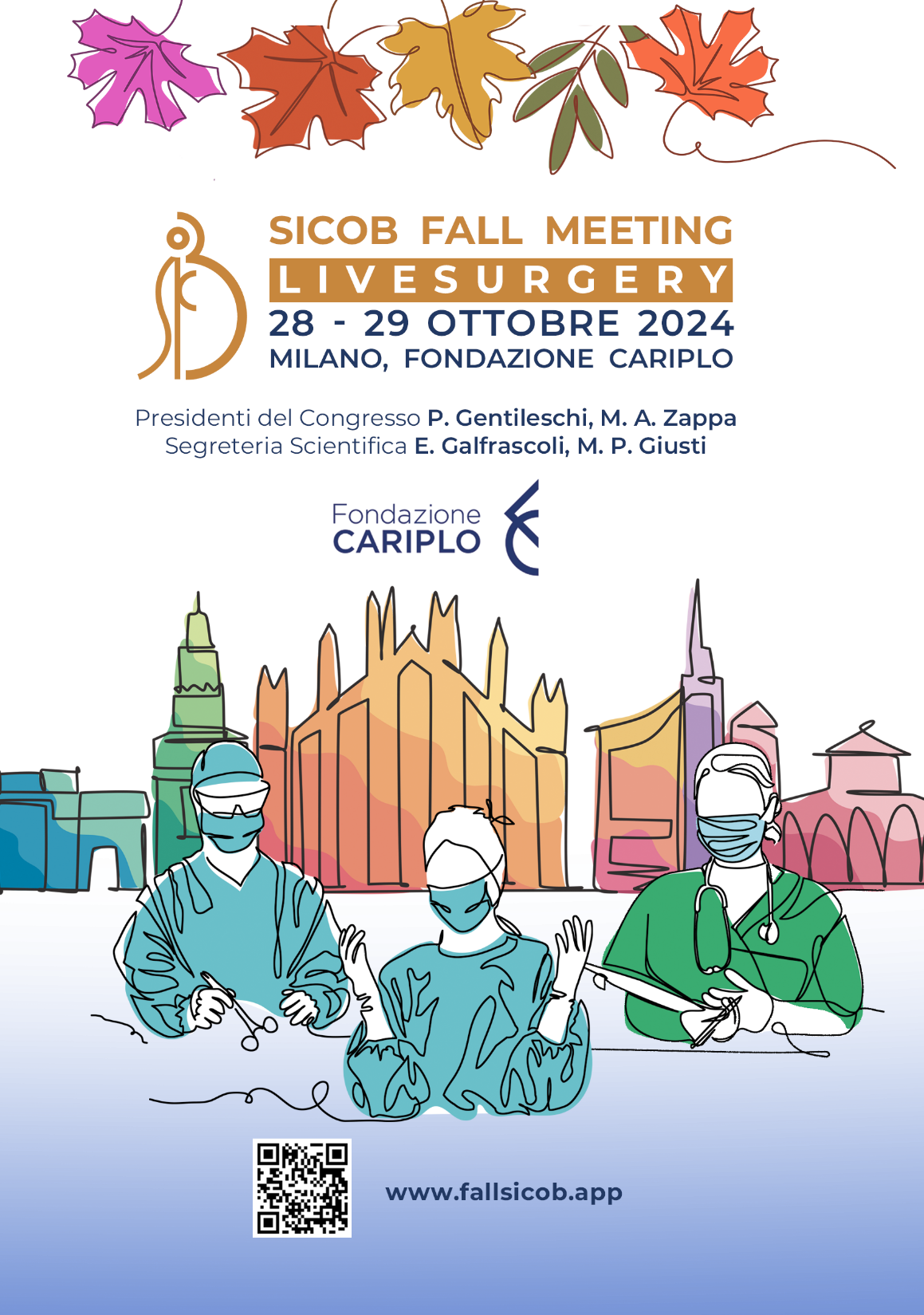 LINEE GUIDA E ZONE D’OMBRA
Patologie di parete: intervento prima durante o dopo
Elisa Galfrascoli

fondazione IRCCS ca’ granda policlinico milano
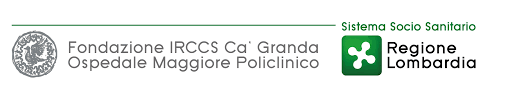 ERNIE DI PARETE E OBESITA’
BMI > 30 kg/m2: rischio di sviluppare un’ernia dopo intervento chirurgico raddoppiato									(Fisher et al. Ann Surg. 2016)
BMI >25 kg/m2: il secondo maggior fattore di rischio (SSI è il primo)									(Itatsu K et al. Br J Surg. 2014)
BMI >25 kg/m2: Hazard Ratio 1.74									(Goodenough et al.  J Am Coll Surg.2015)
BMI: l’unico fattore di rischio significativo in un trial prospettico									(Veljkovic et al. J Am Coll Surg.2010)
60% dei pazienti operati per laparocele è affetto da obesità
									(Regner et al.  Am J Surg .2015)
OBESITA’ E RECIDIVE
BMI è il maggior fattore predittivo per recidiva [RR=1.1 per unità BMI sopra il normale (p=0.01)]									(Sauerland et al. Hernia. 2004)
BMI >28 kg/m2 aumenta il tasso di recidiva dopo riparazione con protesi.									(Anthony et al. World J Surg. 2000)
BMI >40 kg/m2: tasso di recidiva quasi triplo [8.3% Vs. 2.9%  (p=0.003)]									(Tsereteli et al. Hernia. 2008)
Reinterventi per laparocele nei pazienti bariatrici: 23.3%
									(Moszkowicz et al. Obes Surg 2021)
In letteratura…
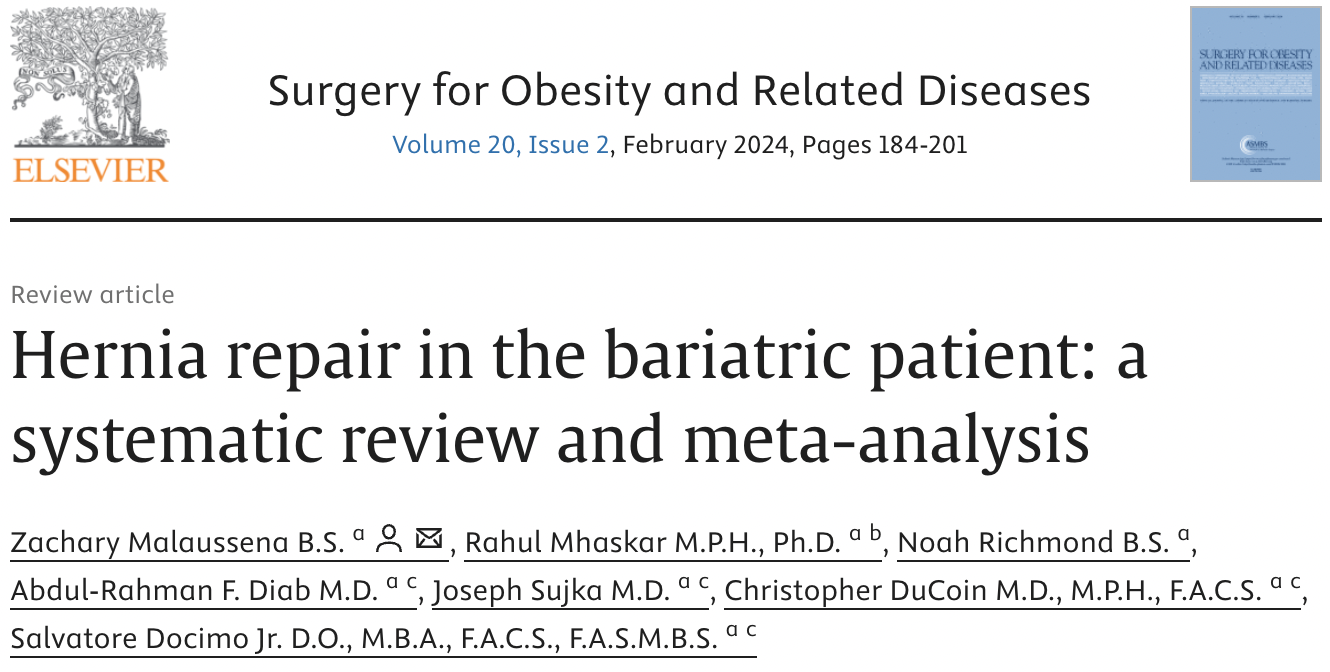 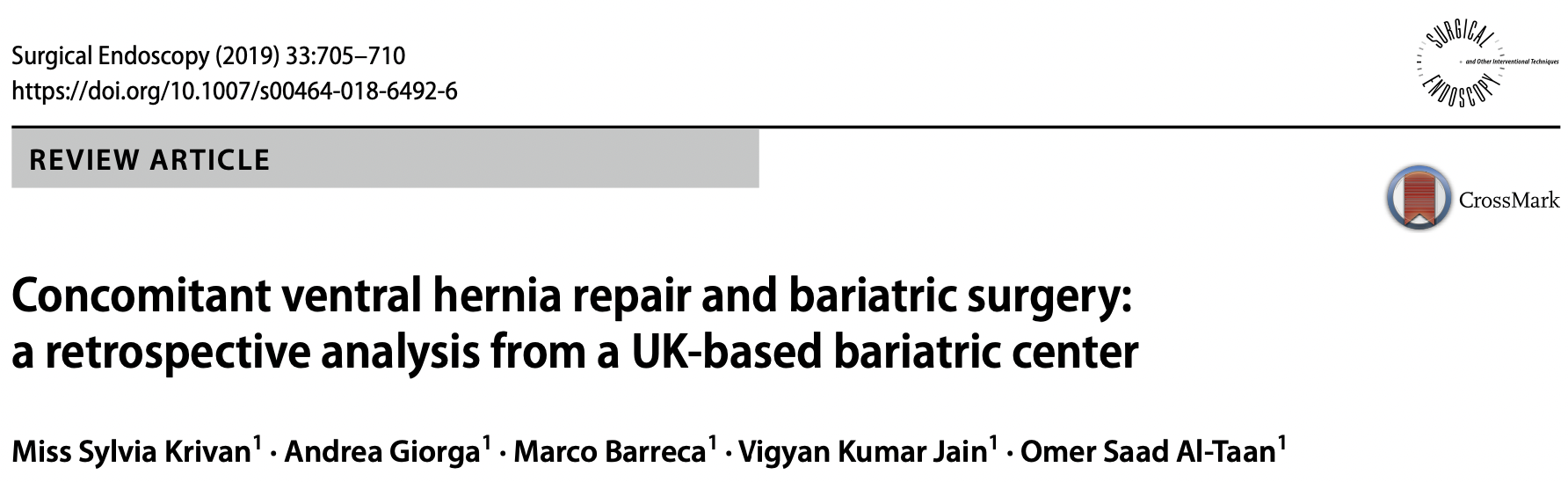 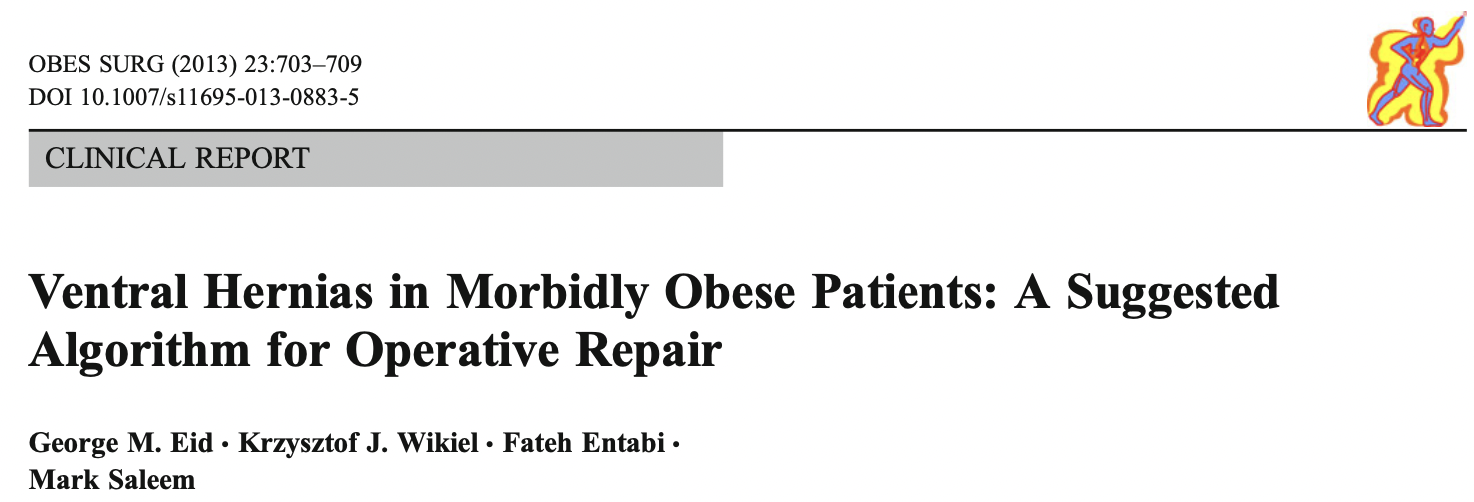 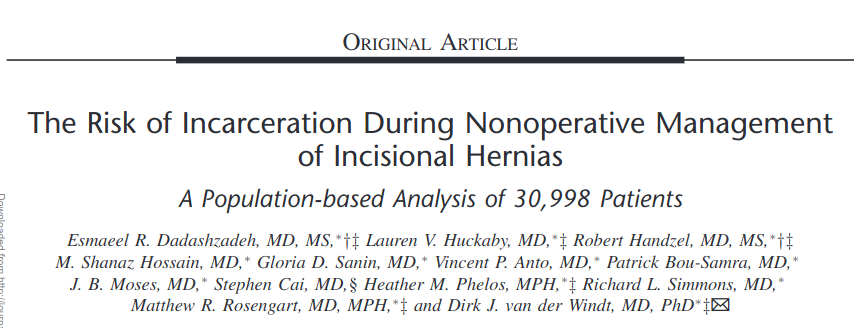 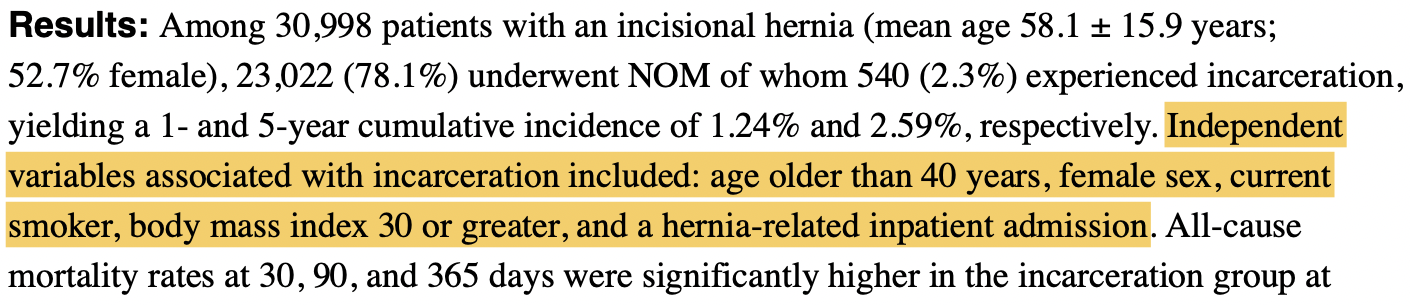 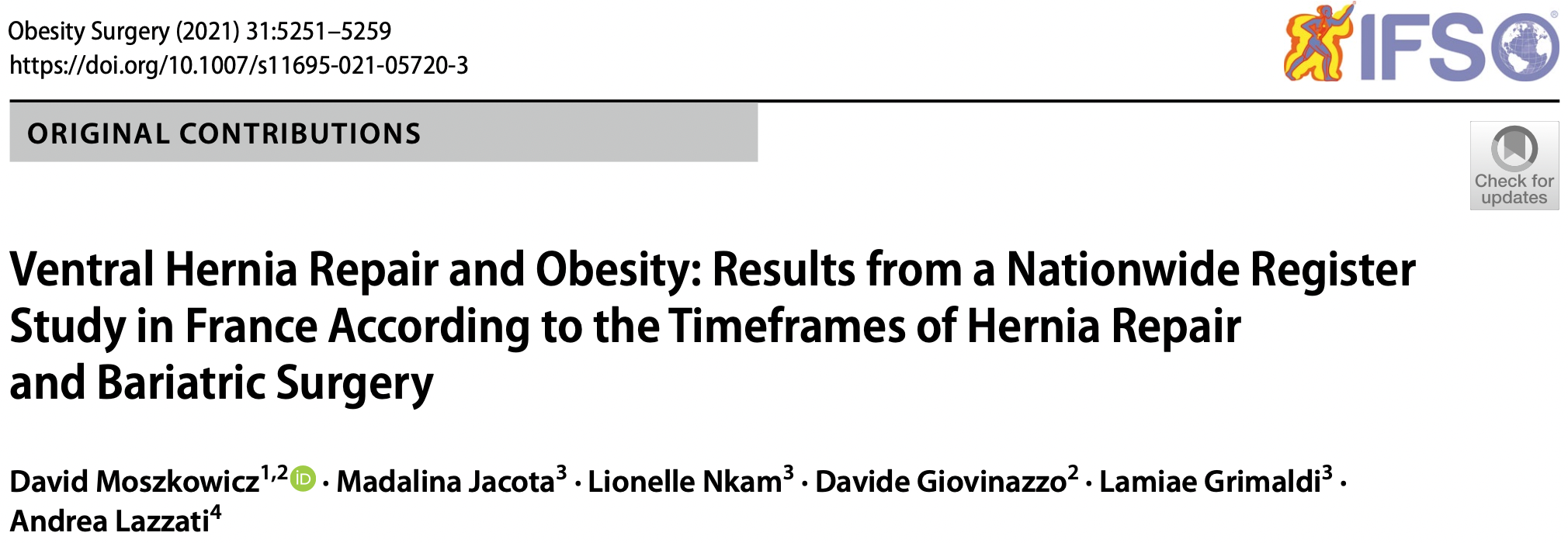 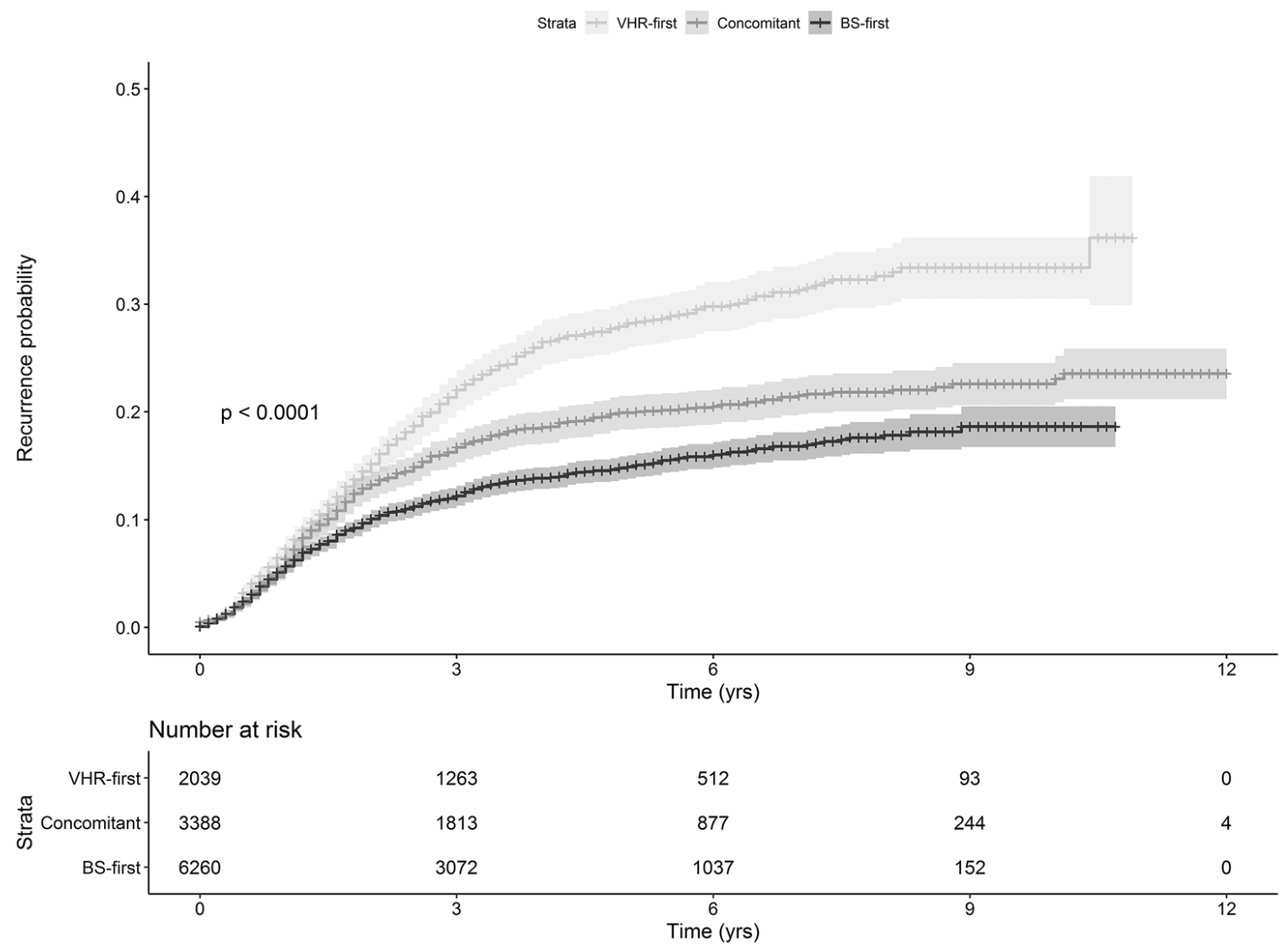 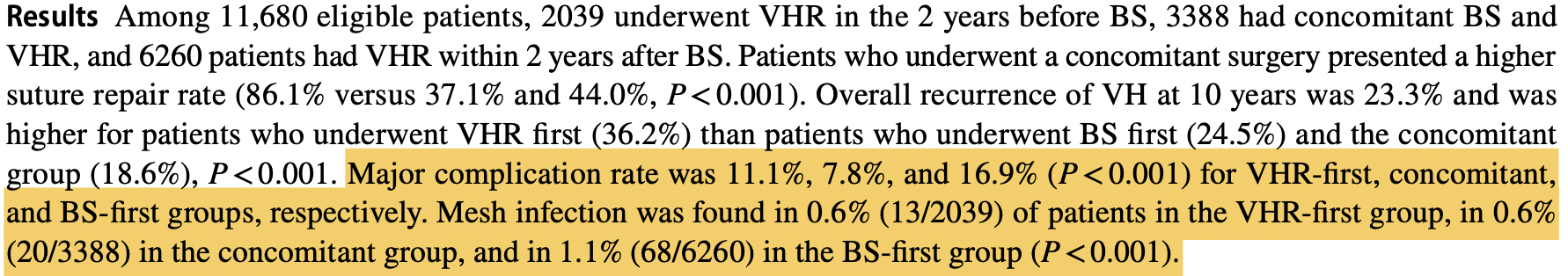 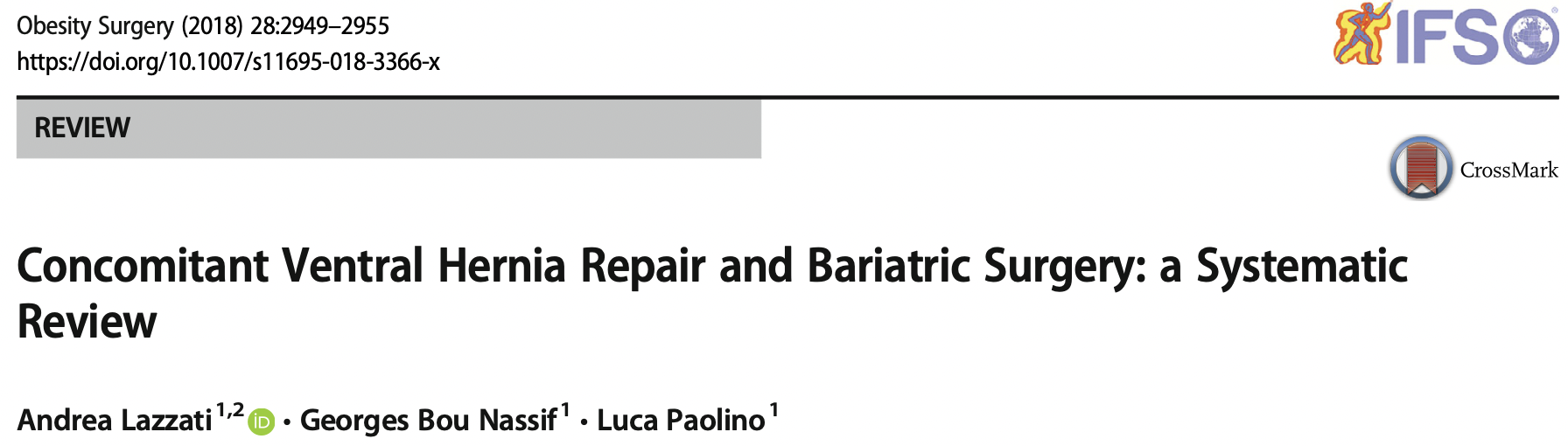 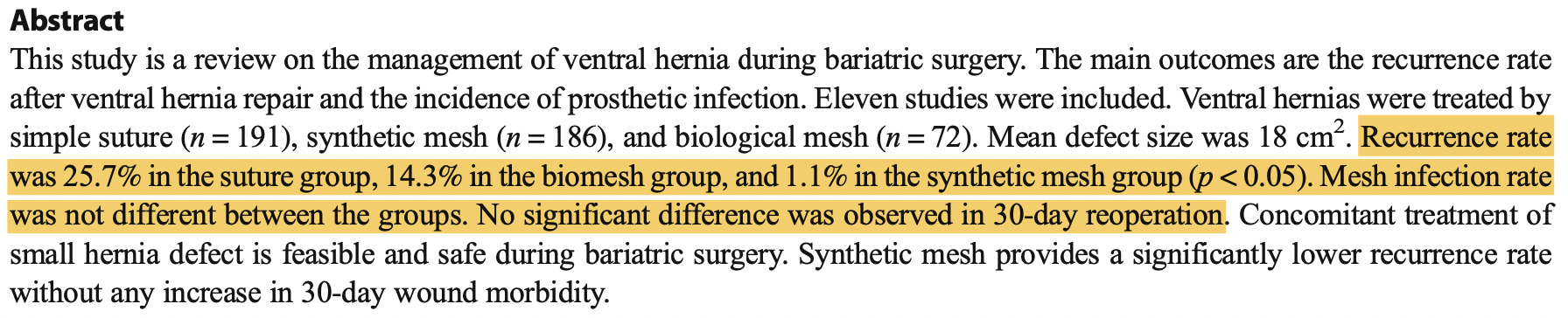 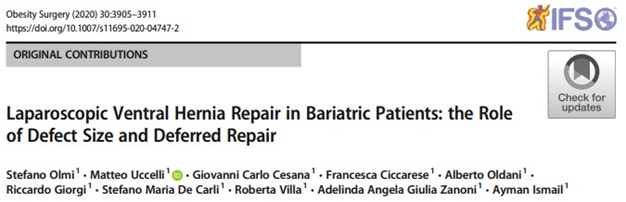 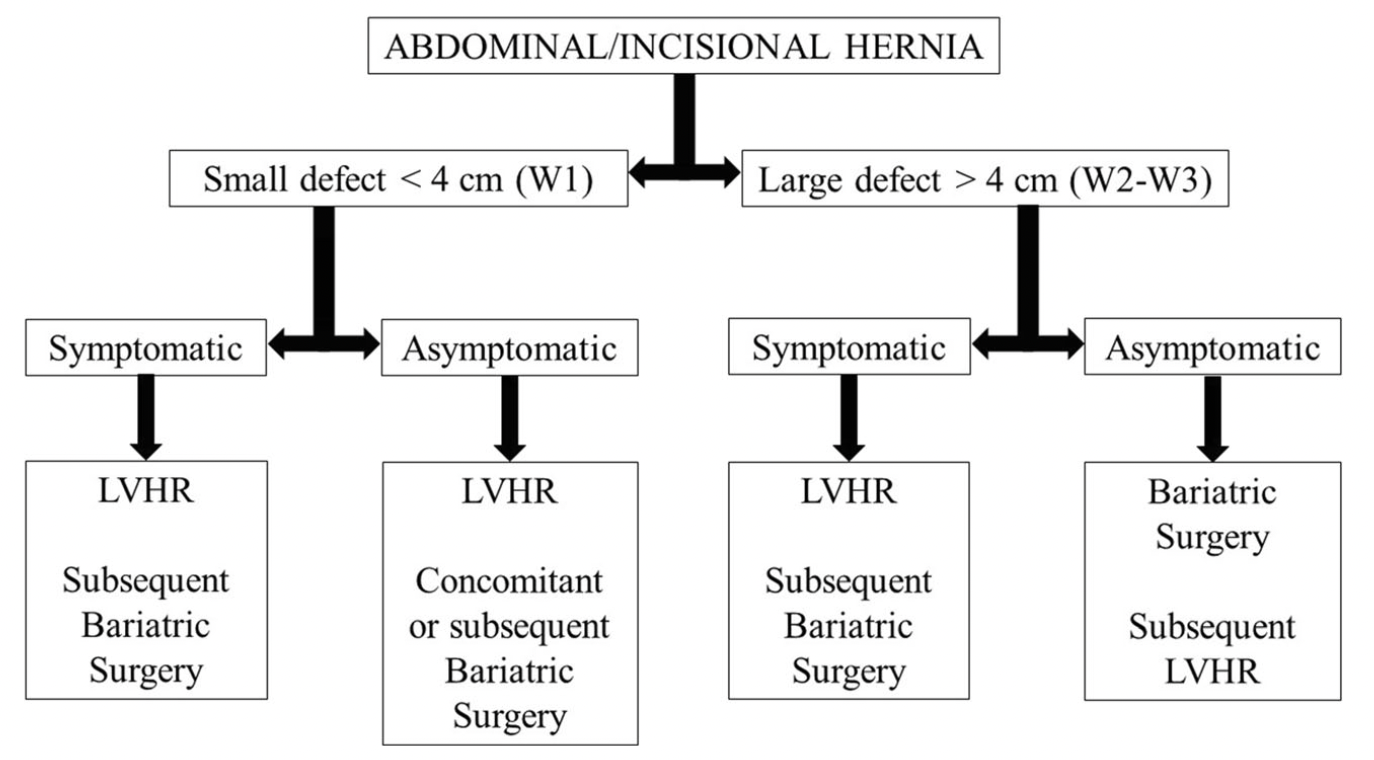 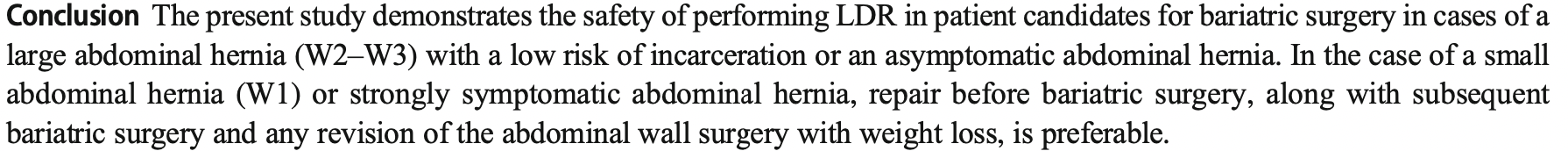 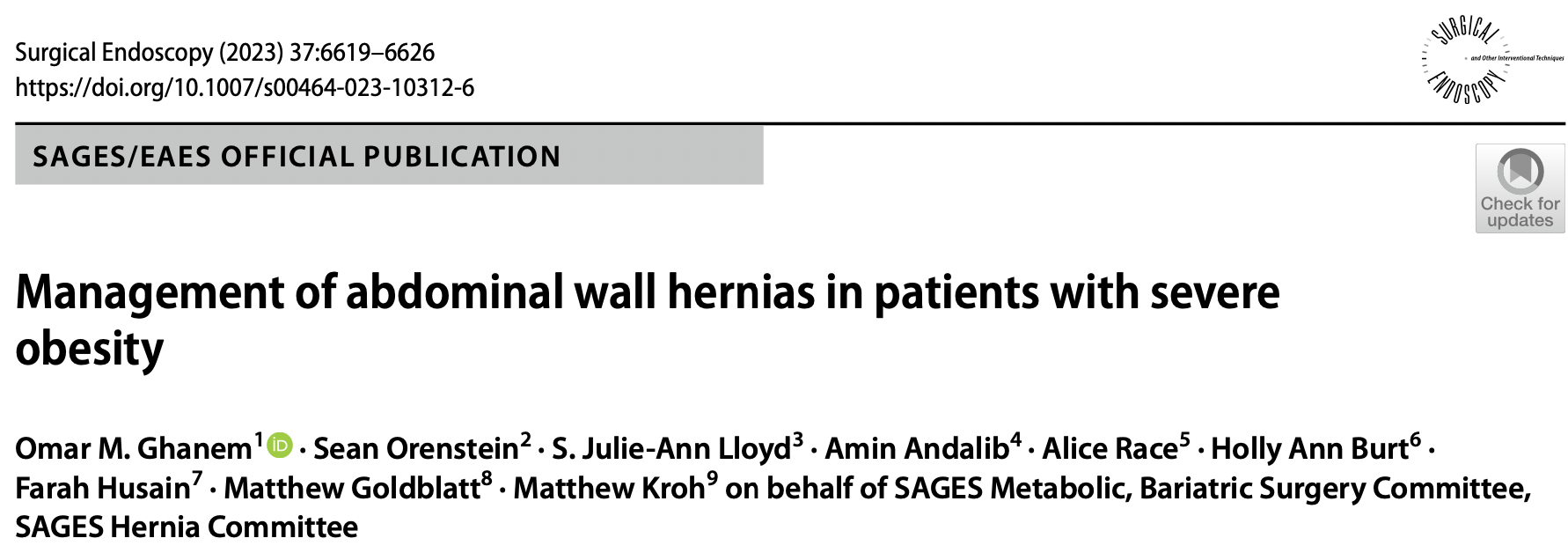 COME DECIDERE?
CARATTERISTICHE DEL PAZIENTE
CARATTERISTICHE DELL’ERNIA
CLASSE DI BMI
ALTRE COMORBILITA’
RISCHIO ANESTESIOLOGICO
INTERVENTO BARIATRICO PROPOSTO
DIMENSIONI 
SEDE
CONTENUTO
SINTOMI
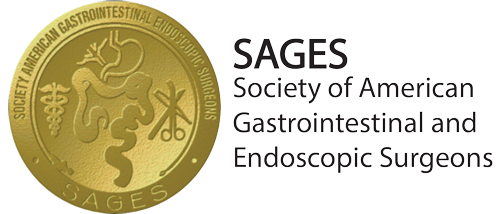 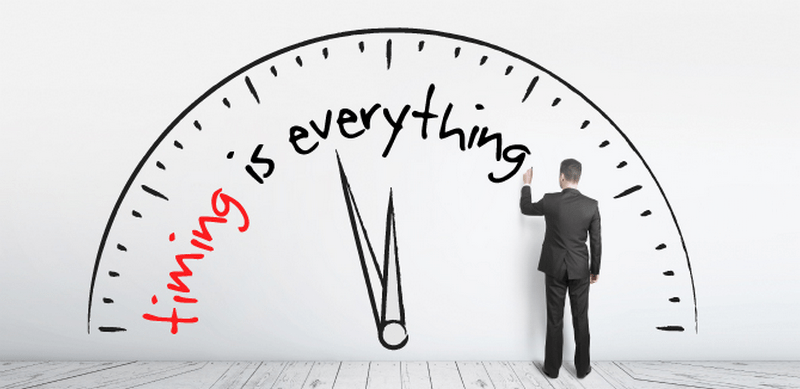 PRIMA durante o dopo…?Hernia first
PRO
CONTRO
Riduzione rischio di complicanze di incarceramento e di occlusione post chirurgia bariatrica
Elevato rischio recidive
Maggior rischio di recidiva con incarceramento o occlusione
Da considerare solo per ernie o laparoceli fortemente a rischio di complicanze o con episodi di incarceramento
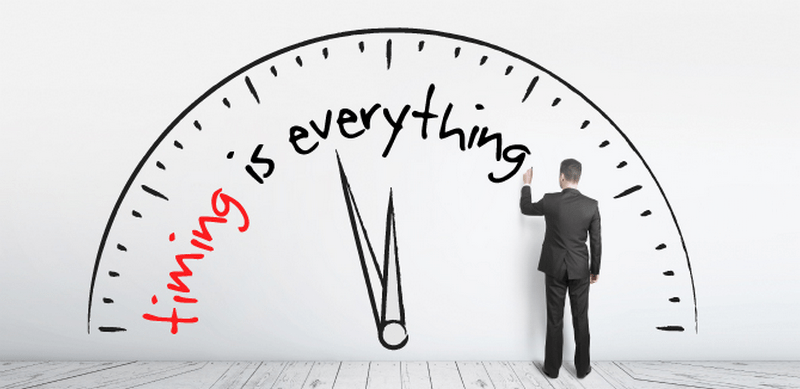 prima DURANTE o dopo…?		Ernia concomitante a BS
PRO
CONTRO
Sconsigliata la sutura diretta per difetti >2cm per elevato rischio recidive precoci e con occlusione
L’utilizzo di protesi è controverso per rischio contaminazione
Riduce rischio di complicanze occlusive post BS
Unico intervento
E’ da preferire se:
contenuto intestinale
Paziente sintomatico
BMI non troppo elevato e buon controllo comorbilità
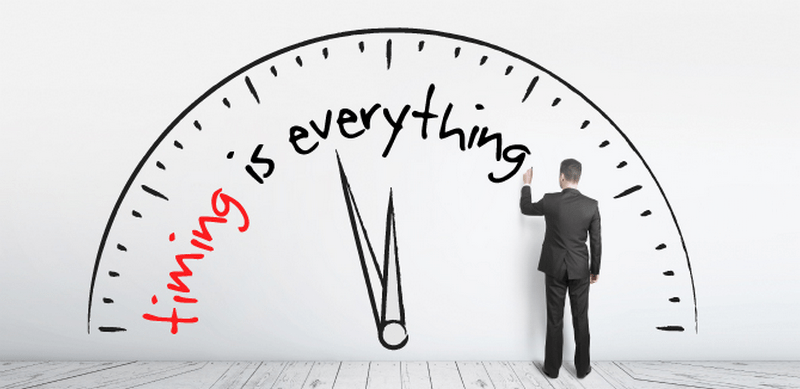 Prima durante o DOPO…?				BS First
CONTRO
PRO
Miglior controllo comorbilità e BMI riduce rischio di recidiva e complicanze
Intervento definitivo
Controversa l’associazione all’intervento di dermoadipectomia
Rischio di fallimento della terapia conservativa con complicanze legate alla presenza dell’ernia
Rischio di deiscenza anastomotica se occlusione precoce post-operatoria in interventi diversi dalla SG
E’ sempre da preferire se paziente e caratteristiche dell’ernia lo consentono
CONCLUSIONI
La presenza di dati contrastanti in letteratura e la mancanza di studi randomizzati non aiuta la creazione di flow-chart decisionali
L’equipe chirurgica deve essere esperta sia di chirurgia di parete che di chirurgia bariatrica
Il processo decisionale attualmente è difficile e non univoco, bisogna considerare tutti gli aspetti del paziente e le caratterisctiche dell’ernia e valutare rischi e benefici caso per caso…
IDEALMENTE…
Bisognerebbe preferire un approccio in due step, ritardando la riparazione dell’ernia dopo la procedura bariatrica, quando la riparazione può considerarsi definitiva e il paziente ha ridotto le comorbilità e i fattori di rischio correlati all’obesità.
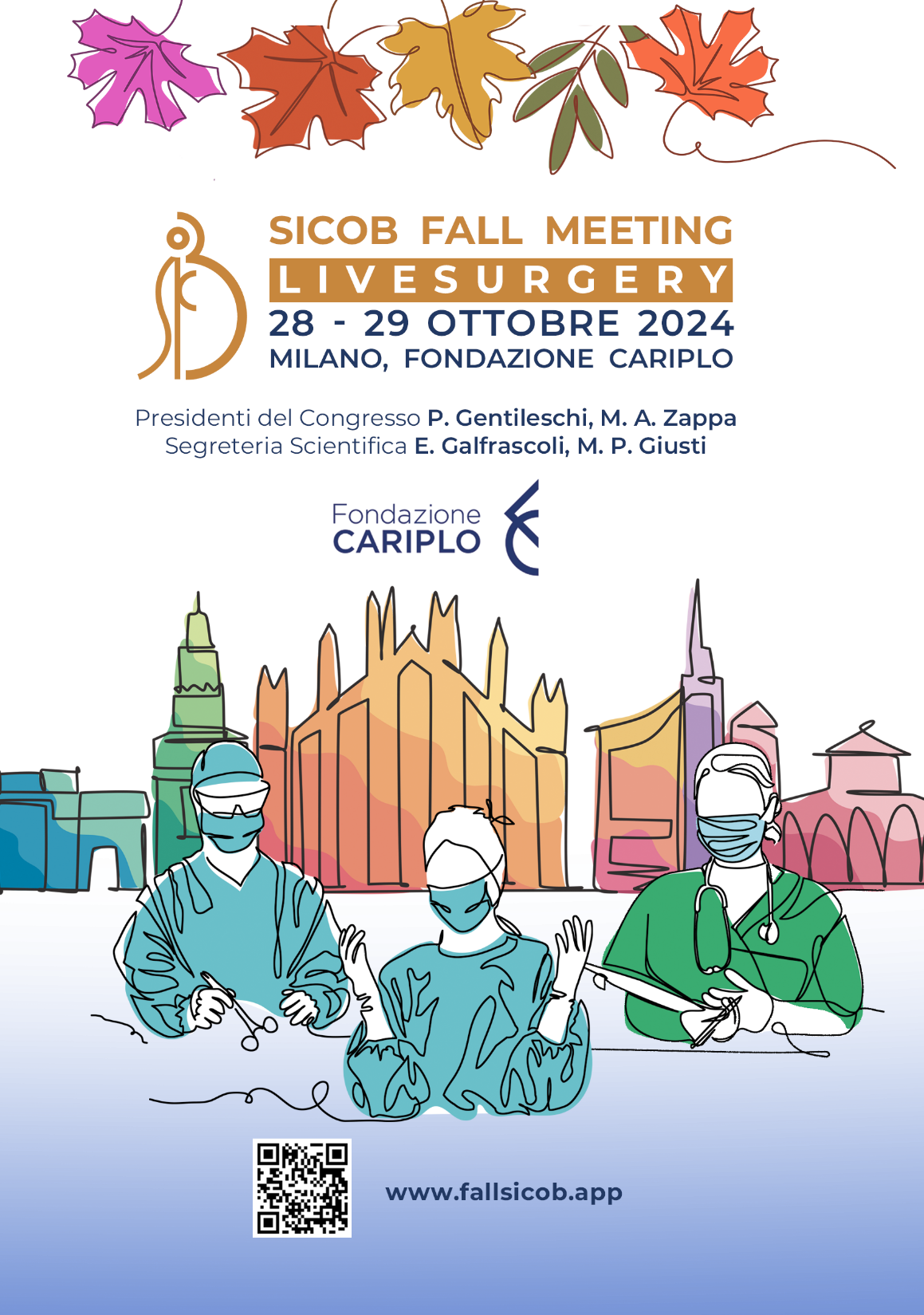 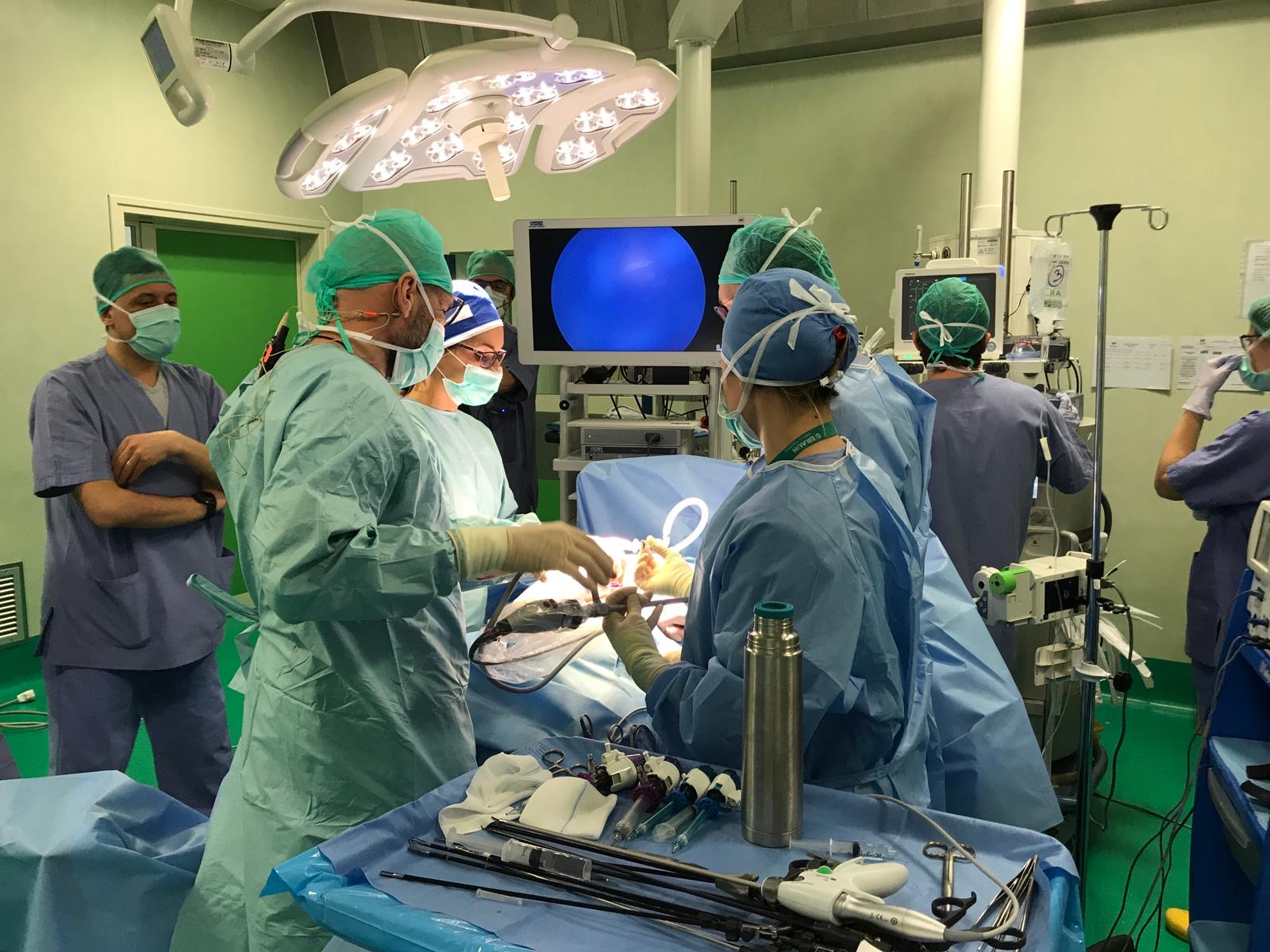 GRAZIE
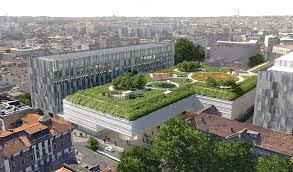 Elisa Galfrascoli
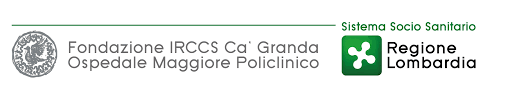